Влияние расположения распределенных нагрузок на НДС перекрытий
Семенов С.А.
Уфа
СНиП 2.01.07-85 «Нагрузки и воздействия»
1.10. Расчет конструкций и оснований по предельным состояниям первой и второй групп следует выполнять с учетом неблагоприятных сочетаний нагрузок или соответствующих им усилий.
Эти сочетания устанавливаются из анализа реальных вариантов одновременного действия различных нагрузок для рассматриваемой стадии работы конструкции или основания.
Равномерное нагружение – не самый опасный вариант
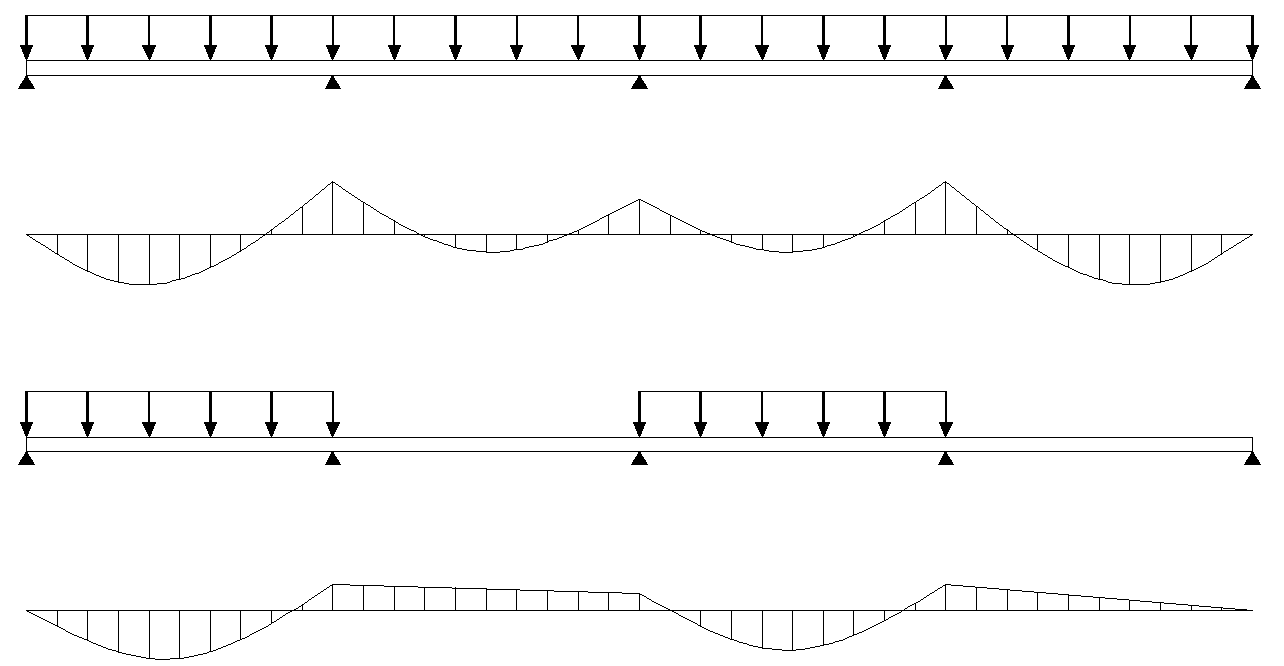 Пример 1
Плита перекрытия с регулярным шагом колонн
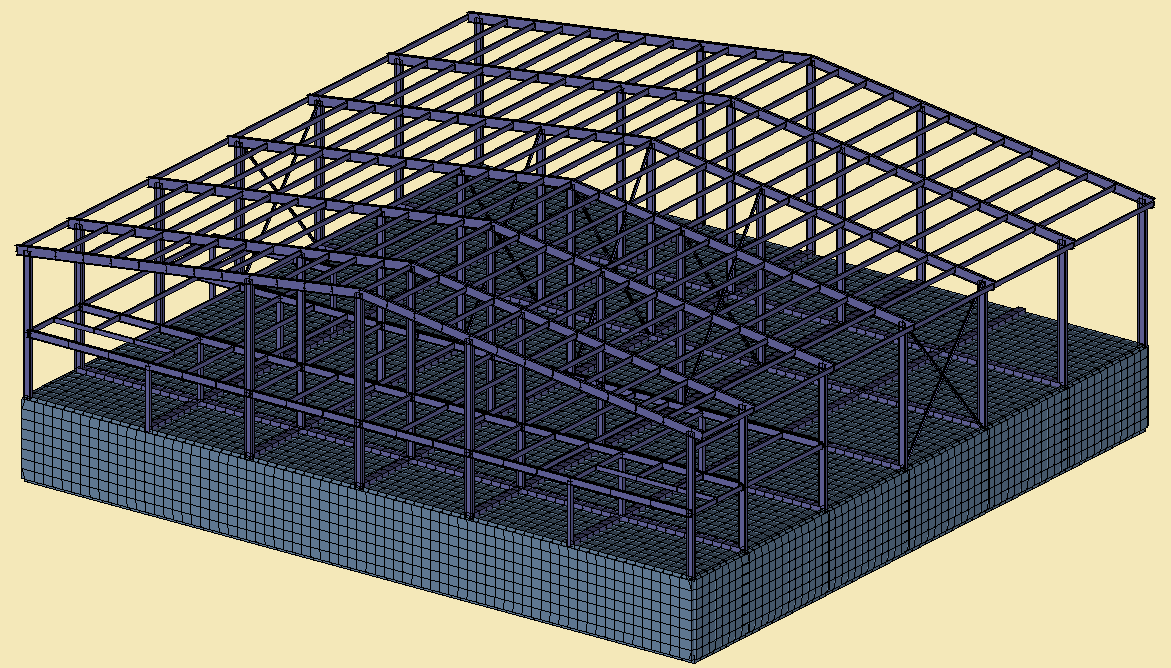 Рассматриваемая 
плита перекрытия
Сетка колонн под плитой
Здание склада
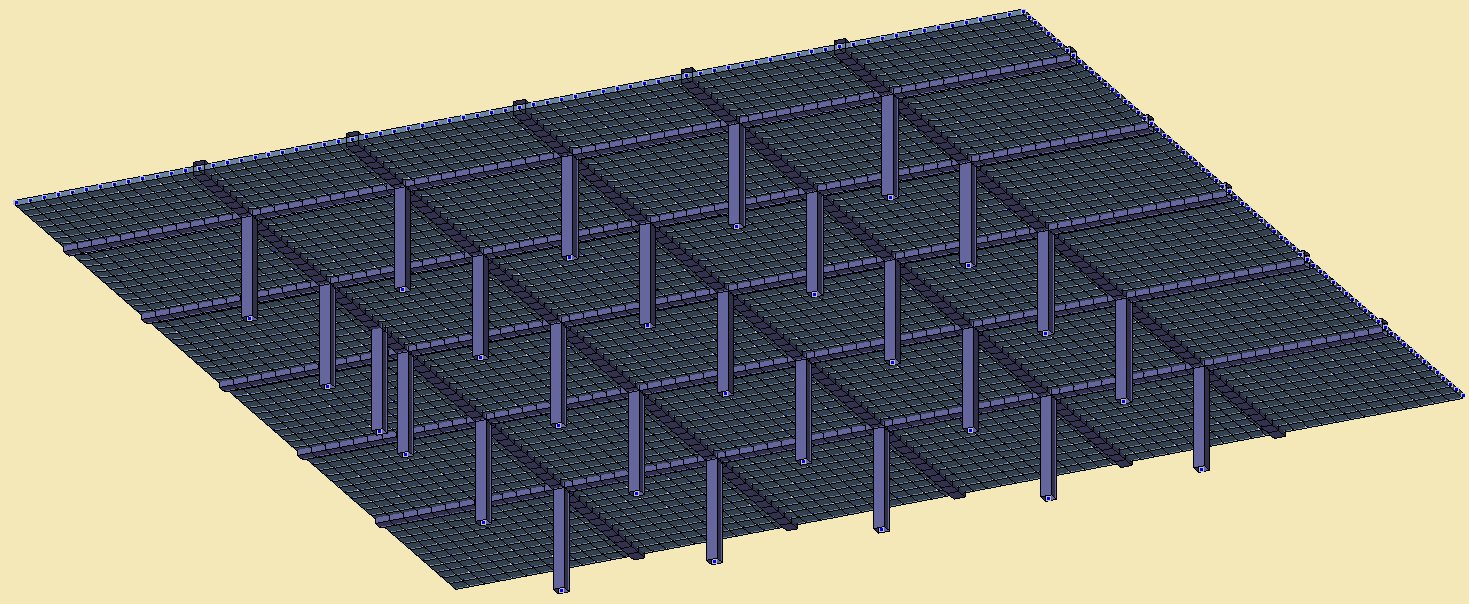 Прикладываемая нагрузка:
Равномерная
Через пролет
Шахматный порядок
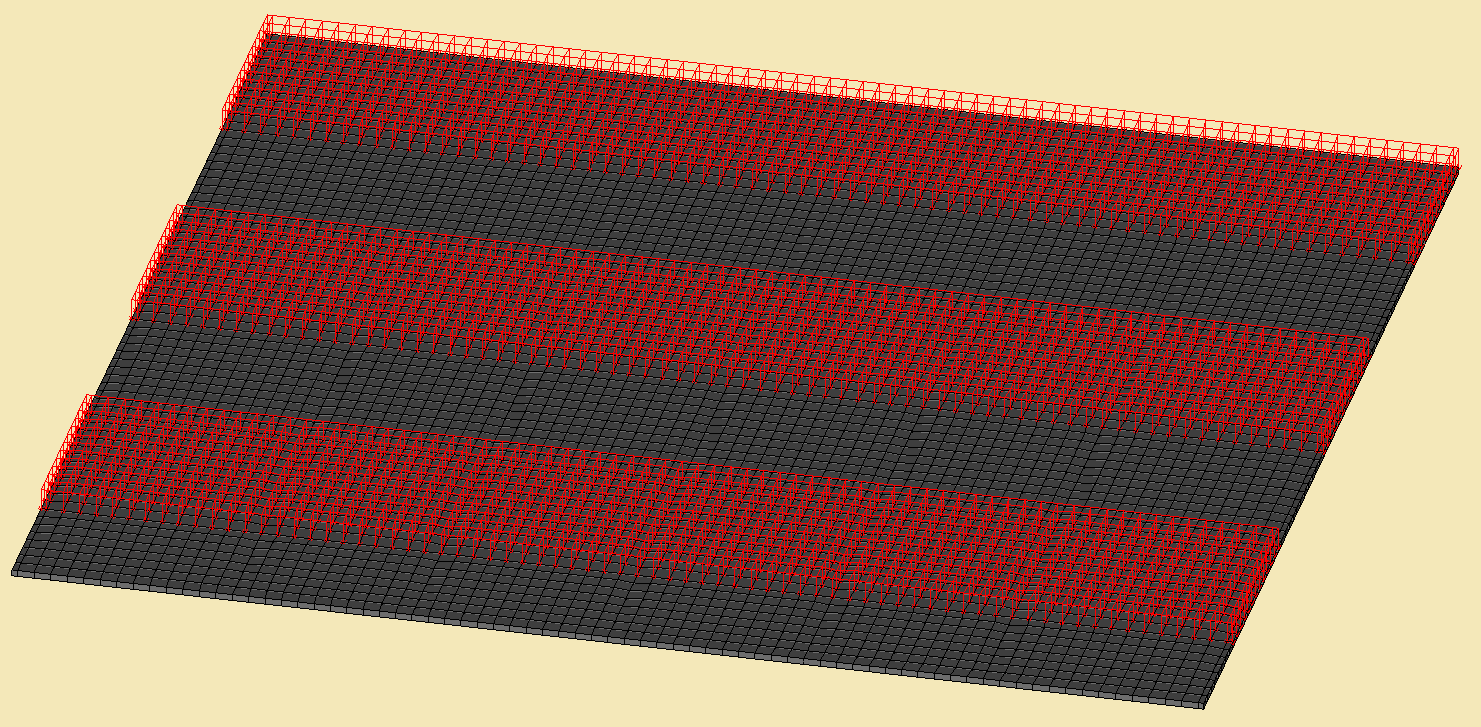 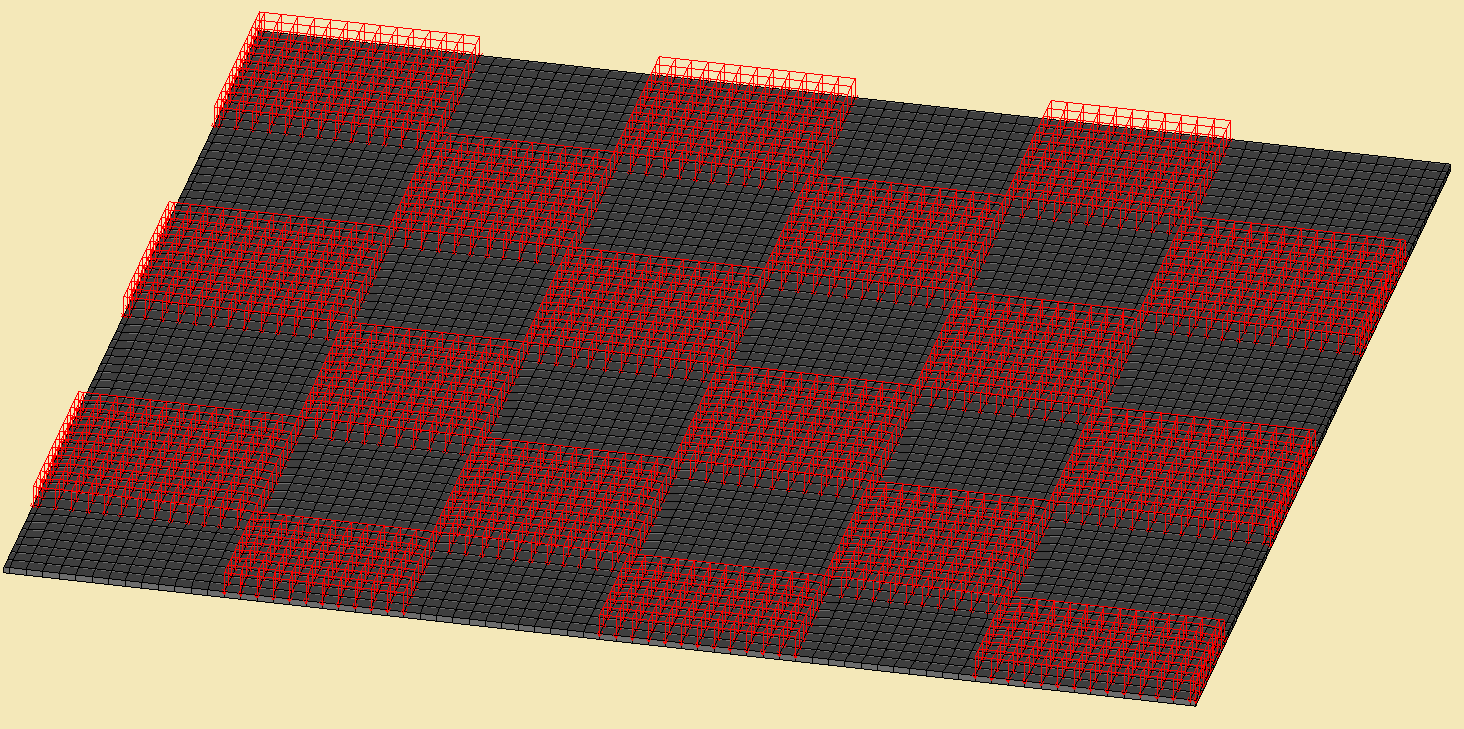 Учтен ли наиболее опасный вариант?
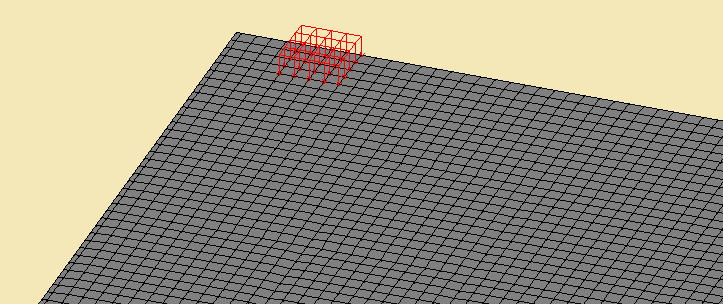 Альтернативная схема
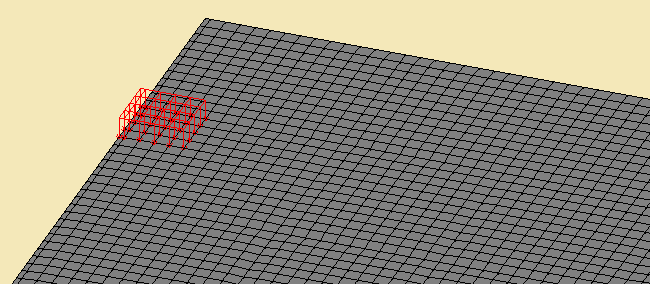 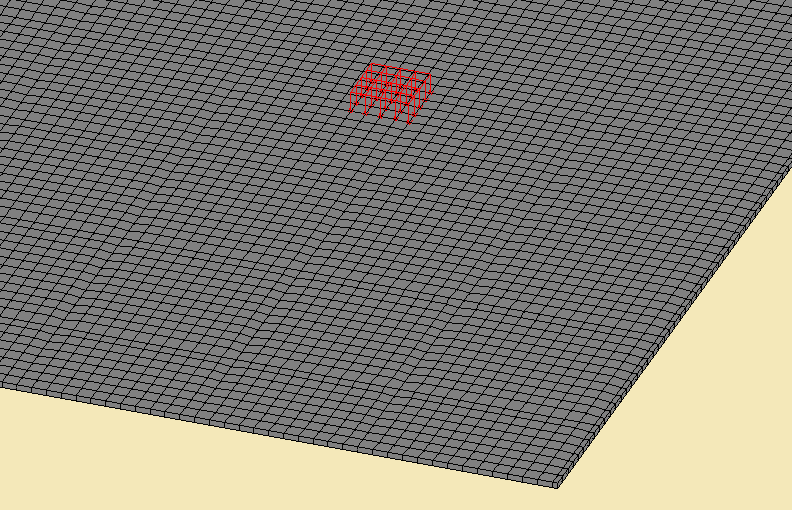 Нагрузка представлена в виде большого числа загружений, комбинируемых машиной во всех возможных сочетаниях
306 отдельных загружений

Одно загружение – 16 КЭ
Анализ РСУ в SCAD 21.1
Новый постпроцессор РСУ
Возможность анализировать РСУ в графическом режиме
Возможность анализировать «огибающие» поля напряжений по всем подобранным сочетаниям
Максимальный пролетный момент при различных загружениях:
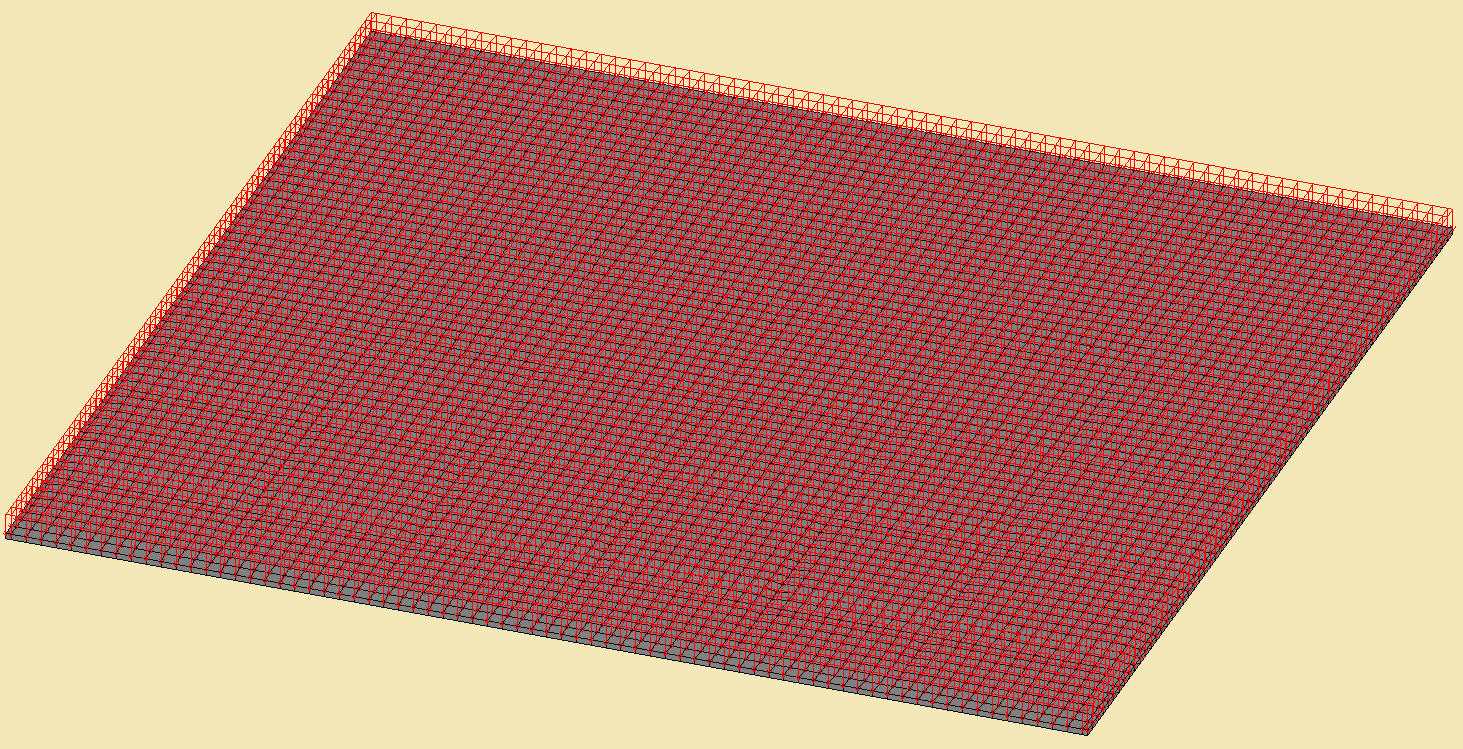 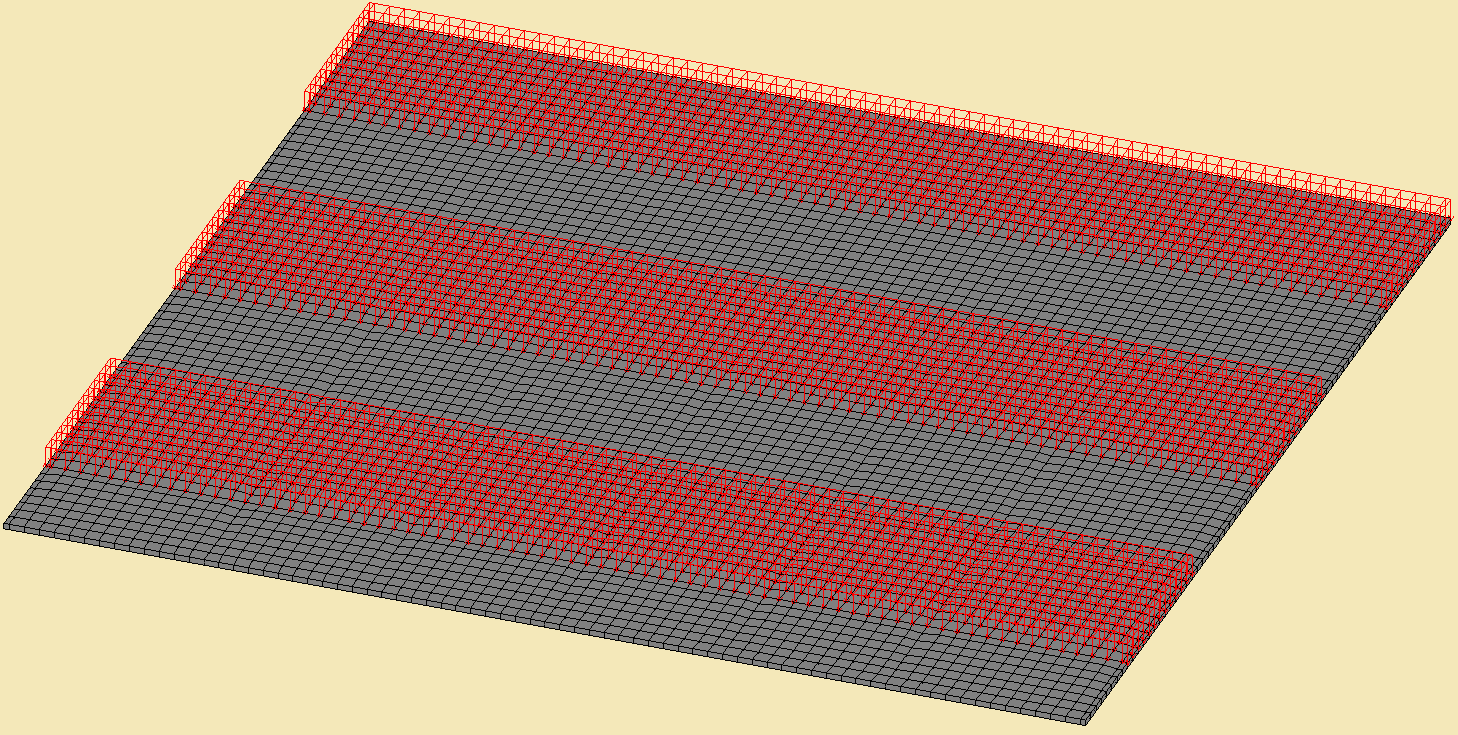 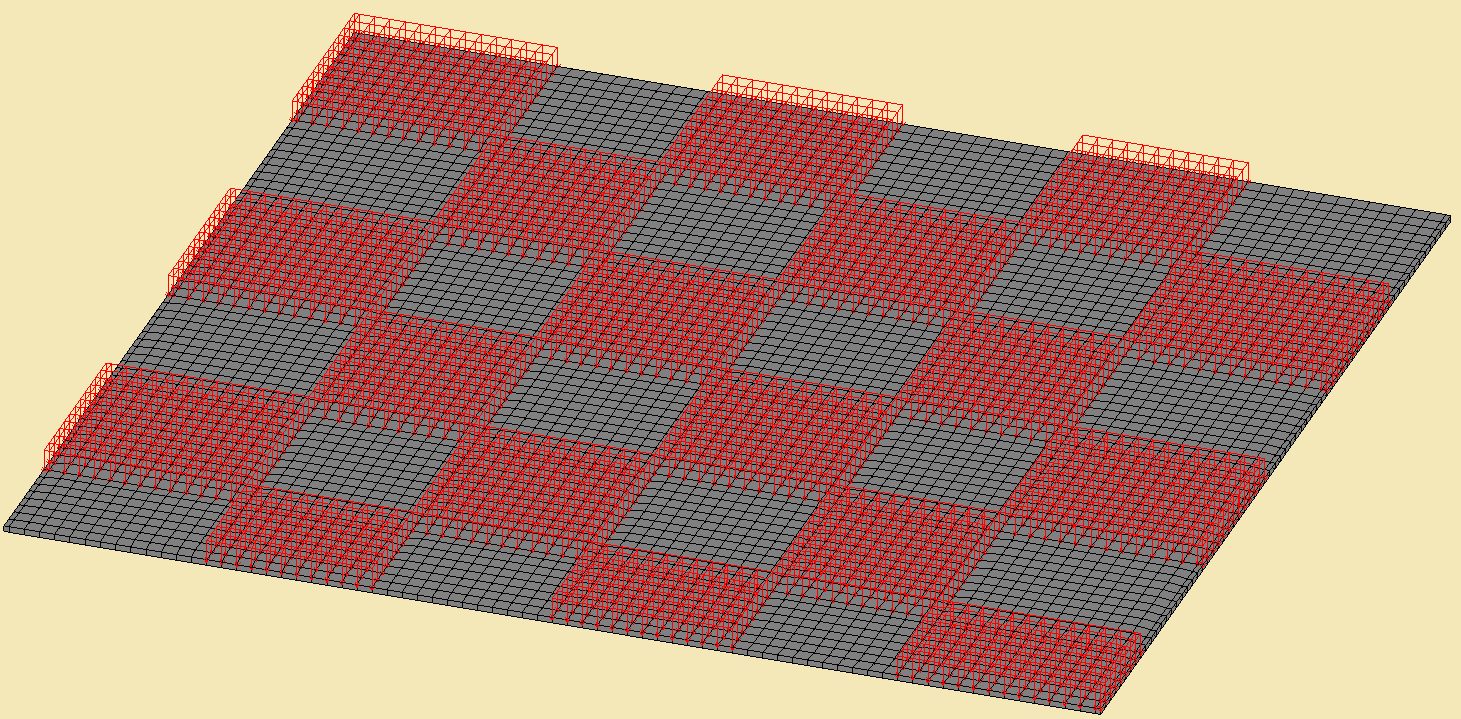 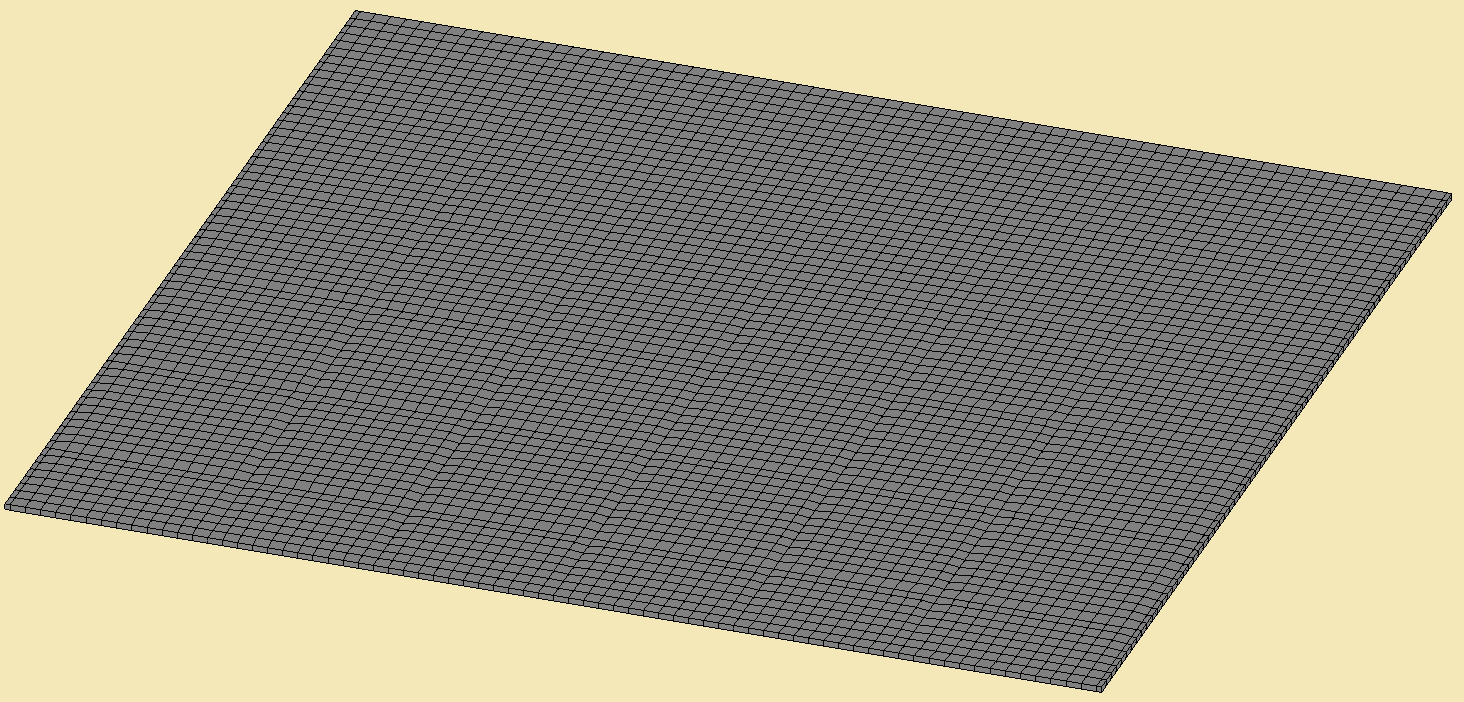 РСУ
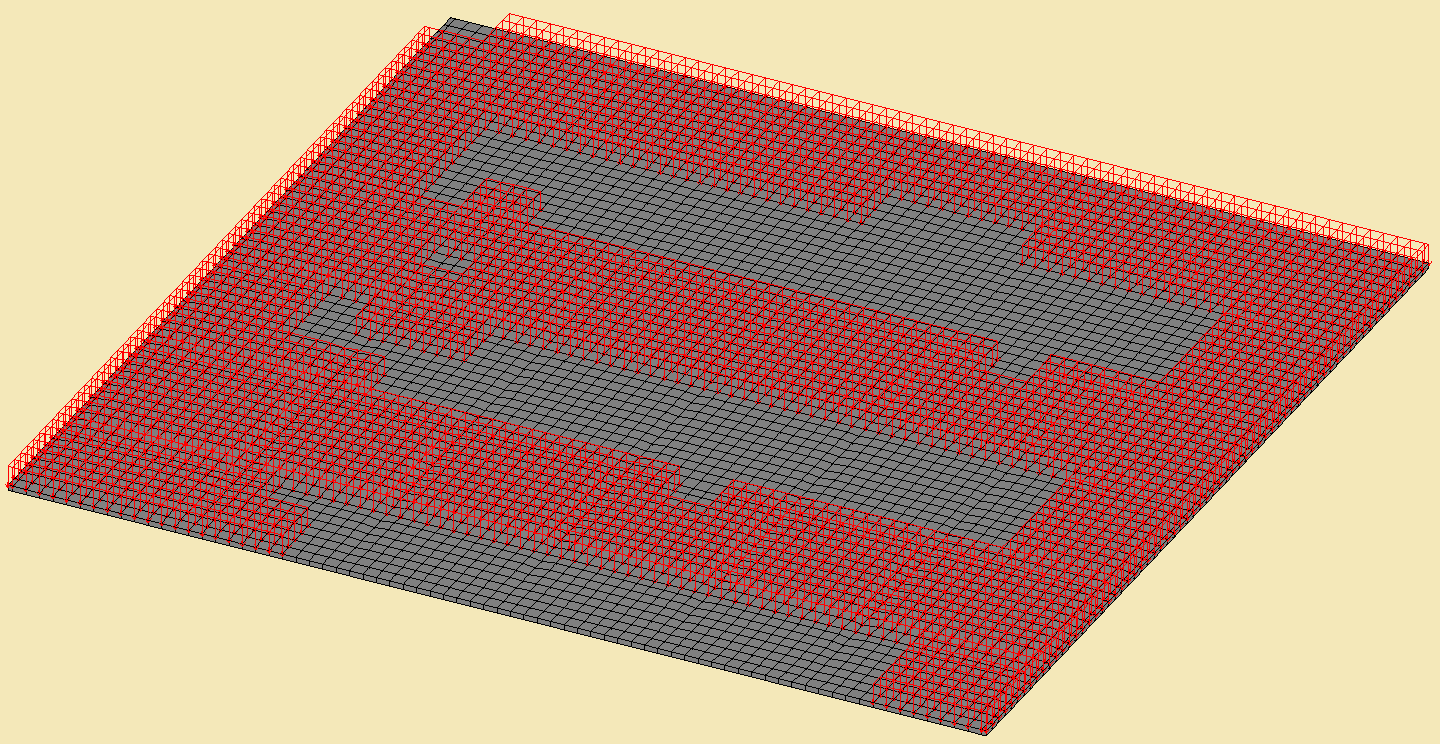 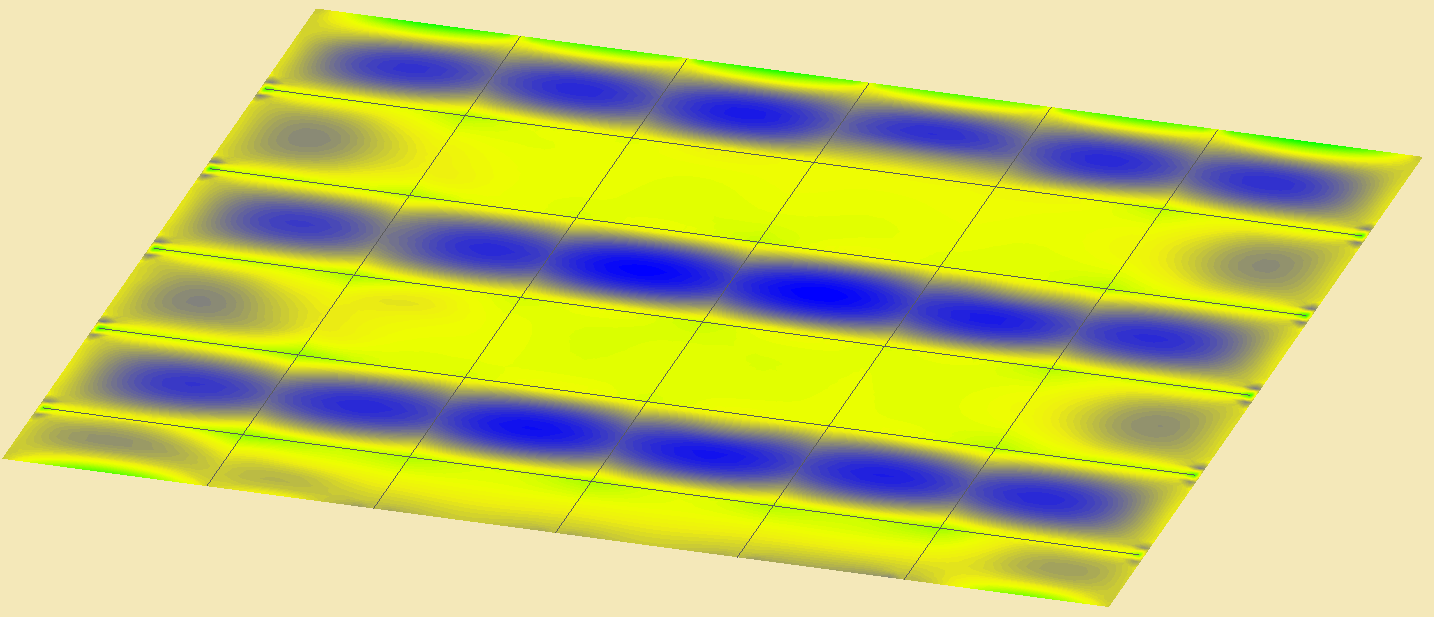 Расчетная комбинация нагрузок для одного фактора (My) в одном КЭ.
Вывод по примеру 1
Максимальный момент от равномерной нагрузки на 40% меньше

Даже в простой задаче тривиальное на первый взгляд решение не является единственно верным.
Пример 2
Плита перекрытия с нерегулярным шагом колонн
Перекрытие сложной формы с нерегулярной сеткой колонн
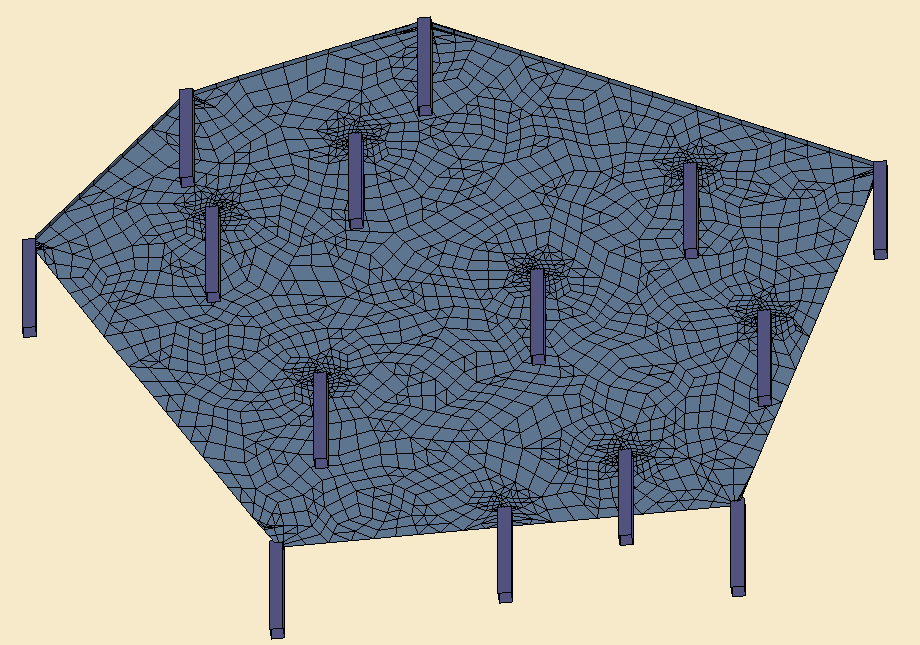 Поиск наихудшего расположения нагрузки – задача без очевидного решения
Задание случайных островков нагрузки
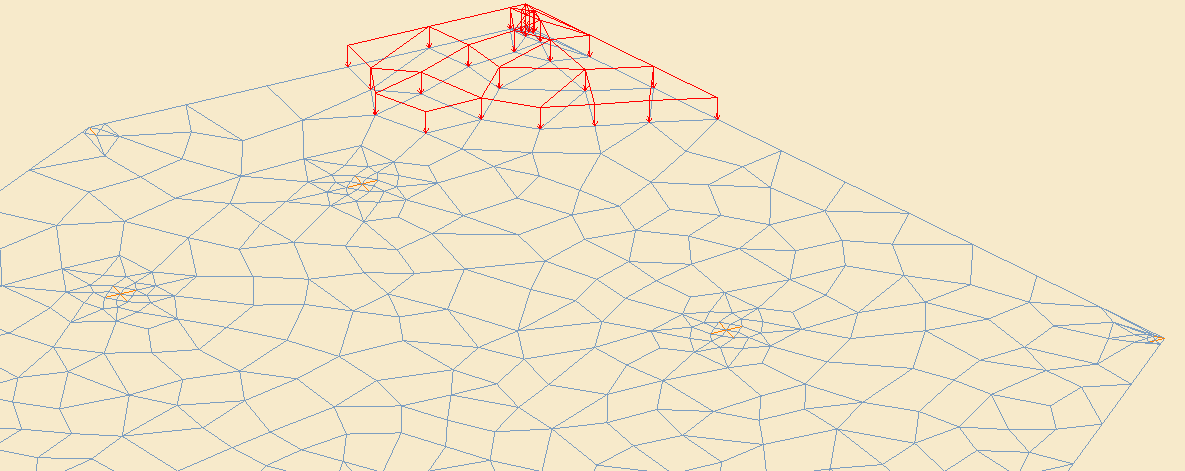 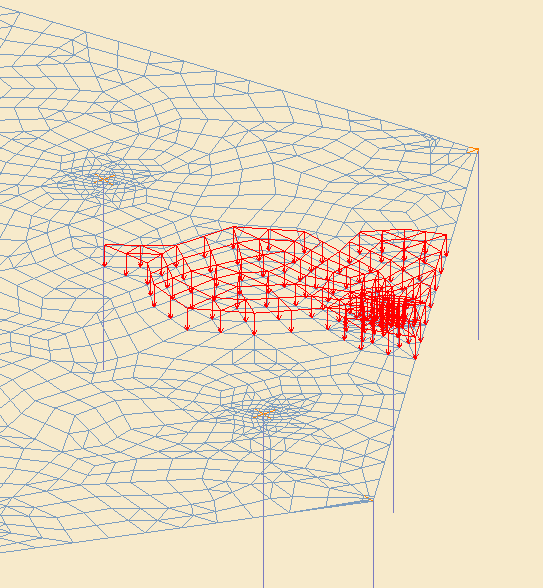 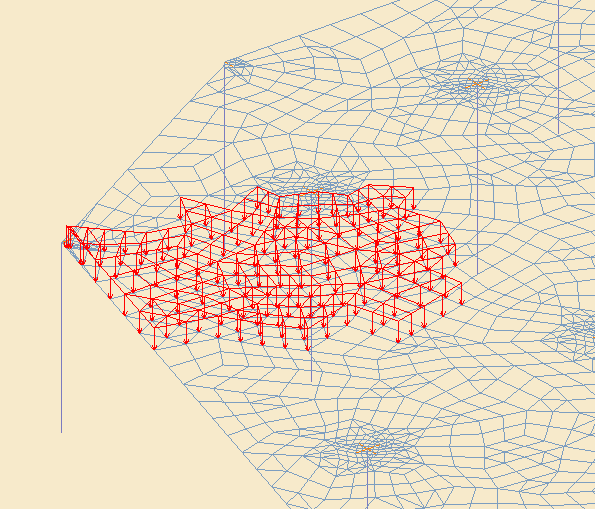 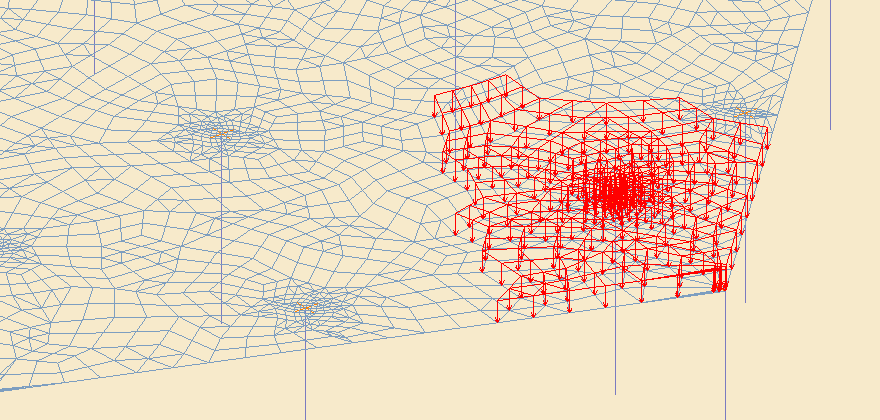 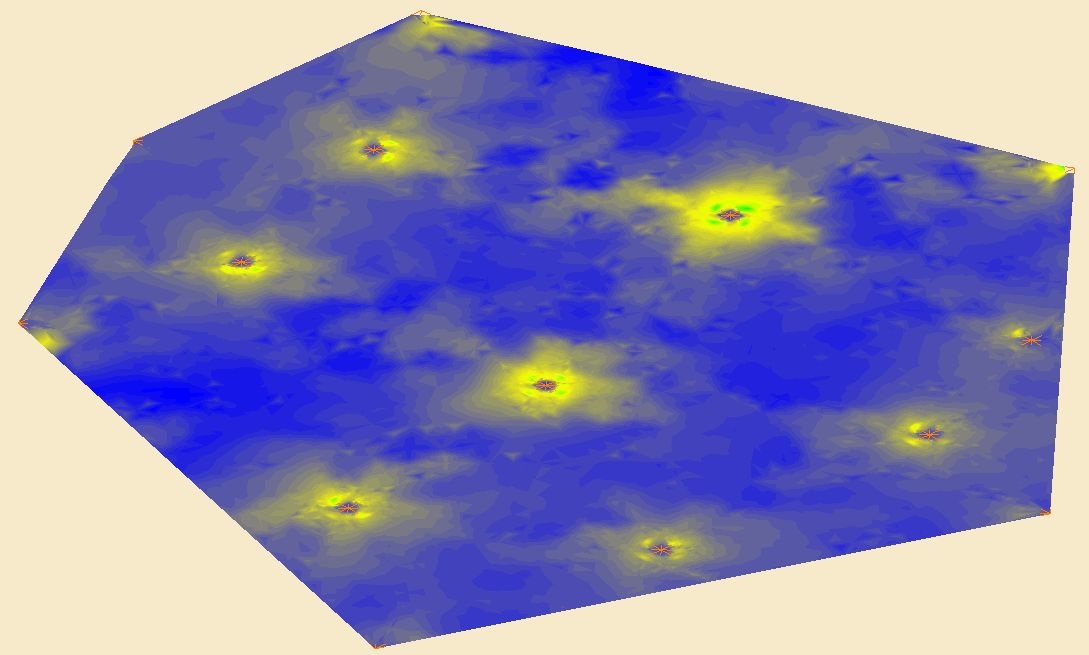 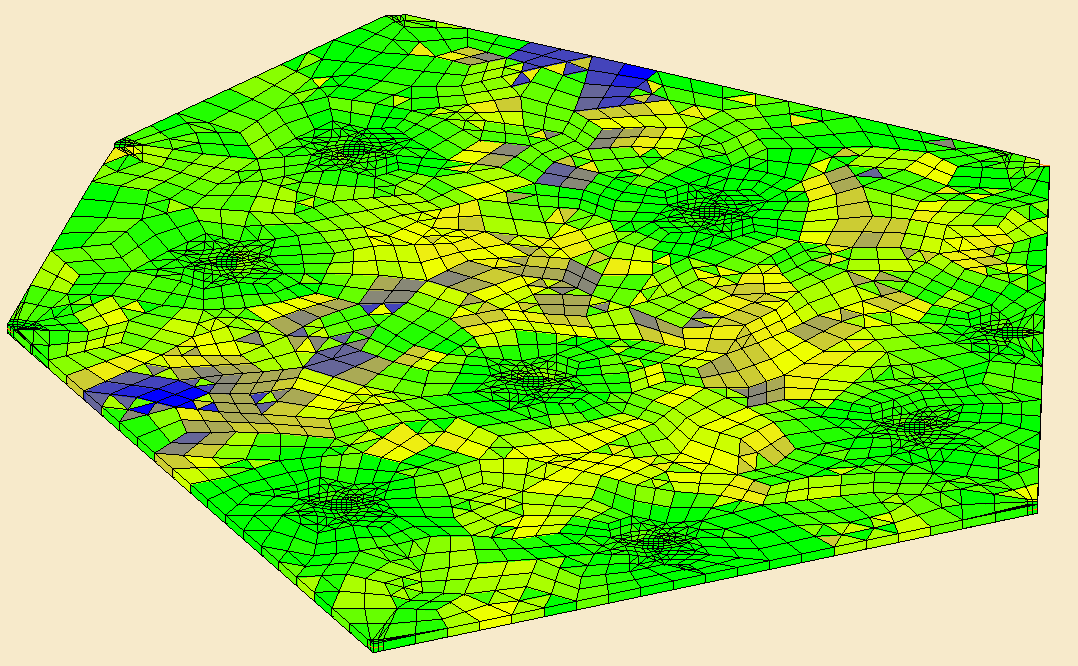 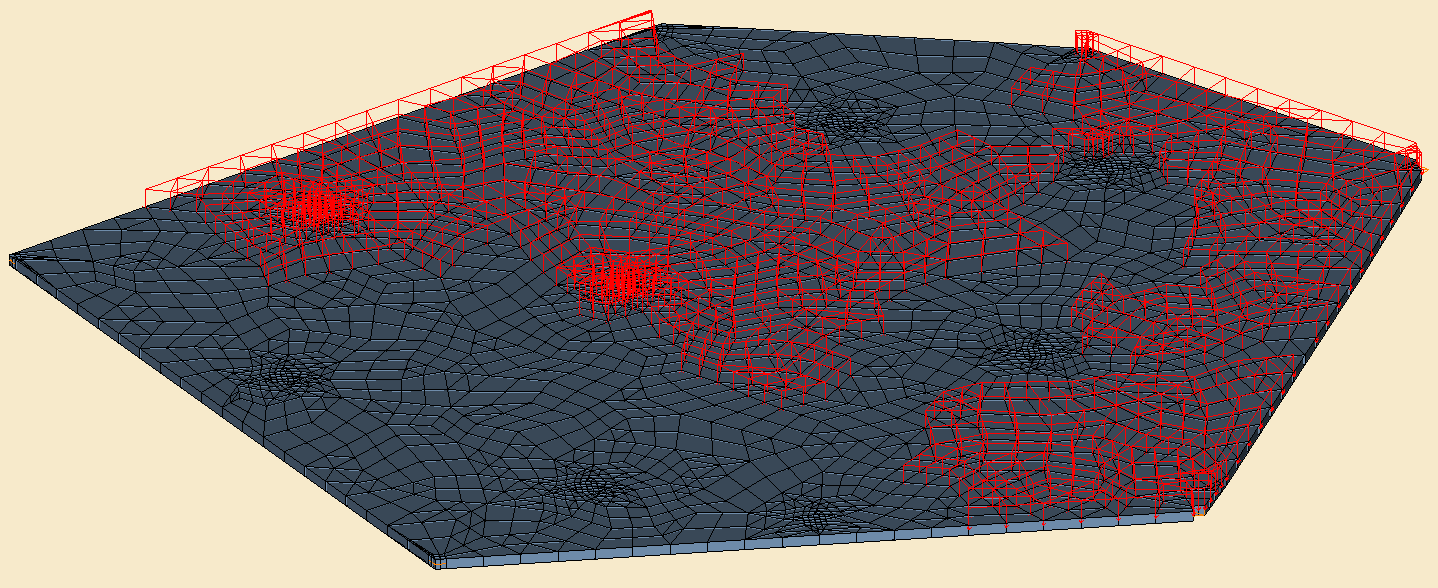 Полученная расчетная комбинация для одного фактора (My) для одного конечного элемента.
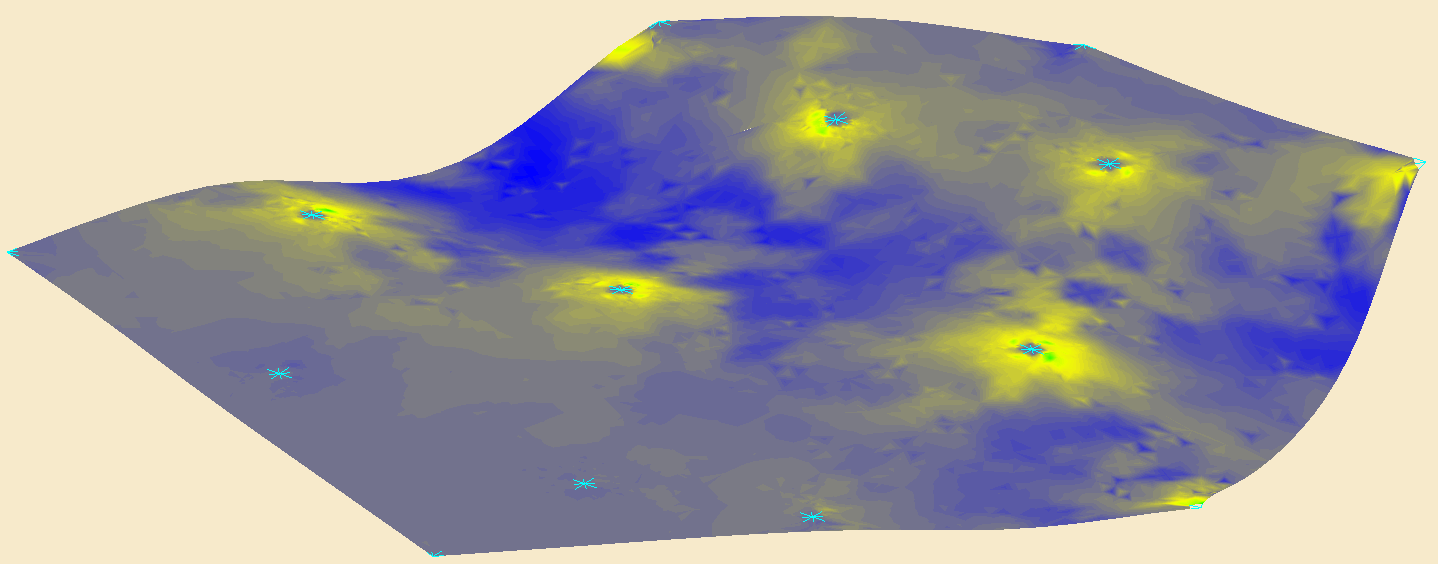 Вывод по примеру 2
Максимальный момент от равномерной нагрузки до 9% меньше.

При дальнейшем «дроблении» нагрузки можно найти еще более невыгодные варианты её расположения.
Спасибо за внимание!
Пожалуйста, не стесняйтесь задавать Ваши вопросы.